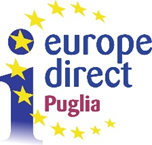 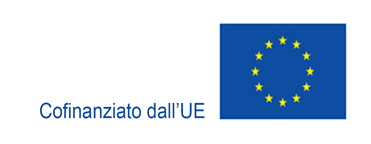 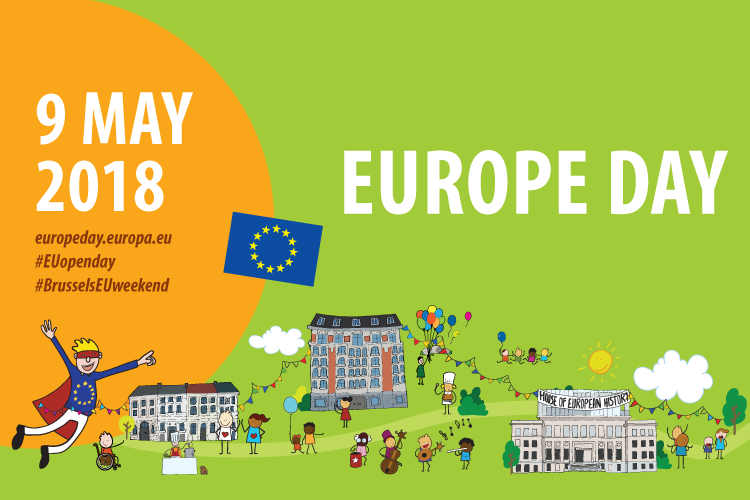 Auditorium
Liceo Scientifico Ricciotto Canudo
Via A. Moro - Gioia del Colle
Ore 10.00 – 12.00
Irene Paolino, Europe Direct Puglia - UNIBA
Giuseppe Musicco, Consiglio Regionale della Puglia
Giulia Falcone, EuroDesk - UNIBA
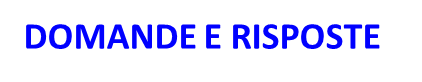